The Opioid Settlement Funds & JJAG
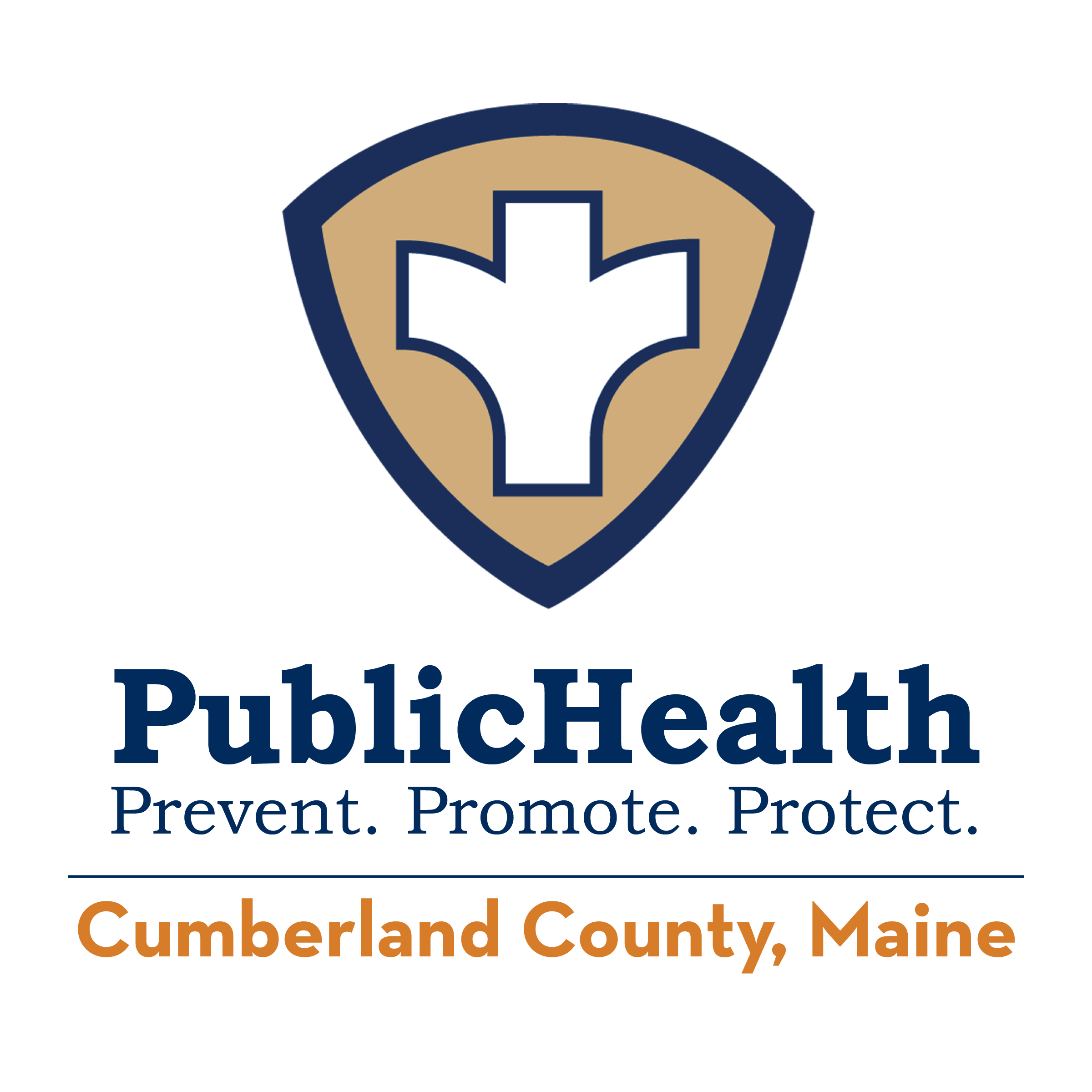 Liz Blackwell-Moore, MPH
Director, Cumberland County Public Health Department
Purpose:
Provide
High Level introduction to the Maine Recovery Council and local “Subdivision” efforts
Share
Share information about prevention efforts related to the Opioid Settlement Funding
Discuss
Discuss any possible synergies between the efforts of the JJAG and work potentially funded by Opioid Settlement.
How I come to you today:
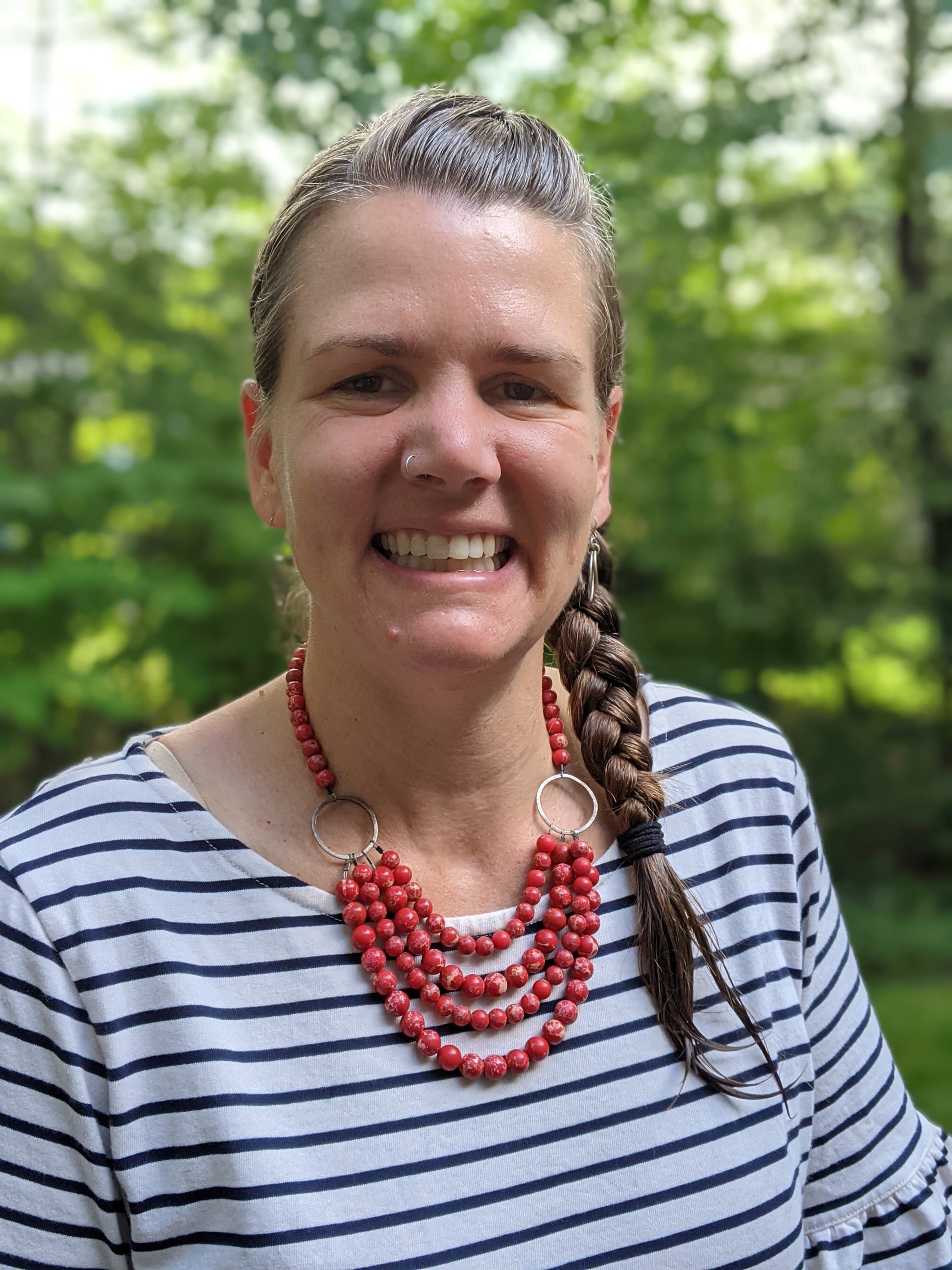 Harm Reduction Case Manager
Prevention Specialist
SUD and Public Health Coordination and Evaluation Consultant
Public Health Director- Community Conditions and Systems 
Maine Recovery Council Member- Representing the Subdivisions
Total Estimate Funding:  as of now, $234M over 17 years
Distribution of Funds:
20% Maine Attorney General
30% Subdivisions (Counties, litigating towns and towns above 10,000 pop.)
50% Maine Recovery Council
Maine Opioid Settlement
Approved Uses:
Broad list of approved uses for evidenced based or evidenced informed strategies in prevention, harm reduction, treatment, recovery, and other (coordination, leadership, research). Cannot supplant
Maine MOU Regarding Use of Settlement Funds
Cost of the Opioid Epidemic in Maine
CDC tools estimate that the total cost of OUD and opioid overdoses in Maine in 2020 was $8.9B
Direct cost was $380M- Health care, SUD treatment, criminal legal system
Indirect cost was $8.5B -Lost productivity, reduced quality of life, value of statistical life lost

Prevention usually makes up about 1-2% of all direct costs but was not calculated in CDC’s cost estimates
CDC Morbidity and Mortality Weekly Report, 2021
Joint Economic Committee Democrats, 2022
Maine Recovery Council- Structure
Council Structure:
Principles for Use of Settlement Funds:
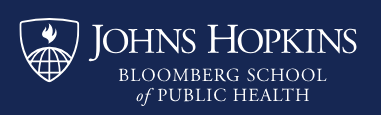 Johns Hopkins Principles
Maine Recovery Council- Funding Allocations so far
Maine Recovery Council- 2024 Activities
Developing contracts for awarded projects
Ad hoc Prevention Workgroup meeting for 5 months to develop recommendations for prevention funding priorities to the council.  Members include:
Prevention Providers working in rural and urban areas
Prevention providers from immigrant, LGBTQ+, and Wabanaki communities
Prevention Provider focused on youth and young adults
Child and Family advocate with Maine Children’s Alliance
Young People working in prevention coalitions
ACEs and resilience focused provider
Just released LOI for an RFP process to fund projects addressing gaps in harm reduction, treatment, and Recovery
Subdivisions- Funding
All 16 Counties and an additional 23 towns are receiving opioid settlement funds.
Wabanaki Tribal Nations may receive a small amount (maybe $100K per year for 10 years) from the Tribal Opioid Settlement but are not funding through the Maine opioid settlement unless allocated by AG, MRC, or Subdivisions
Subdivisions- Some Example Projects
Somerset County- $250K- $200K for grant match Sublocade in Jail
Aroostook County $400K- Wants to work with MRC to leverage funds.  Looking for guidance from MRC
Franklin County-$190K- open RFP $10K for 2 recovery coaches at Kennebec Behavioral Health
Bangor-$500K- $30K for needle clean-up program. Waiting for new PH Director to make more decisions
Lewiston- $400K- $200K for vehicles for Project Support You and 2 counselors
Sagadahoc County- $140K-$37K to BH Liaison
Knox County- $200K- MAT, recovery & reentry supports in jail
Rockland- $60K- BH Liaison
South Portland-$215K- BH Liaison
Westbrook- $150K- flexible funding for people in crisis/homelessness 
Windham- $18K- Prevention Coalition/young people most impacted
Standish-$6K- merged funding with Cumb. Co
Scarborough-$131K- HOME team (Homelessness Support)
Portland-$700K-
Kennebunk-$21K- $3K to Pine Tree Institute for recovery, BH Liaison
Sanford-$200K- BH Liaison
Saco-$30K- Narcotic testing device
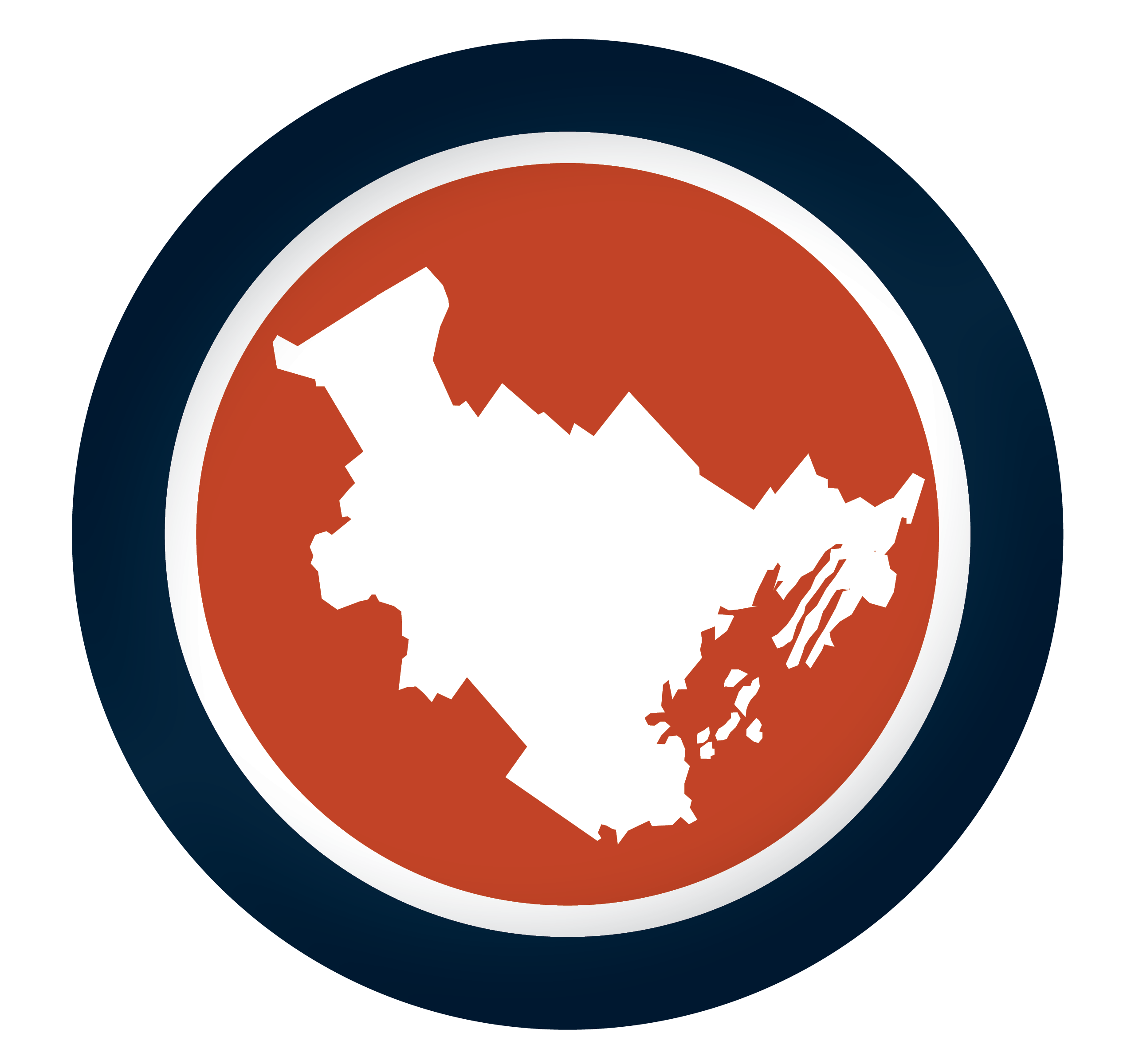 Cumberland County Public Health
Cumberland County Public Health Department 5-year Priority Areas for Investment with Opioid Settlement Funds:
Cumberland County PHD Opioid Settlement Funds
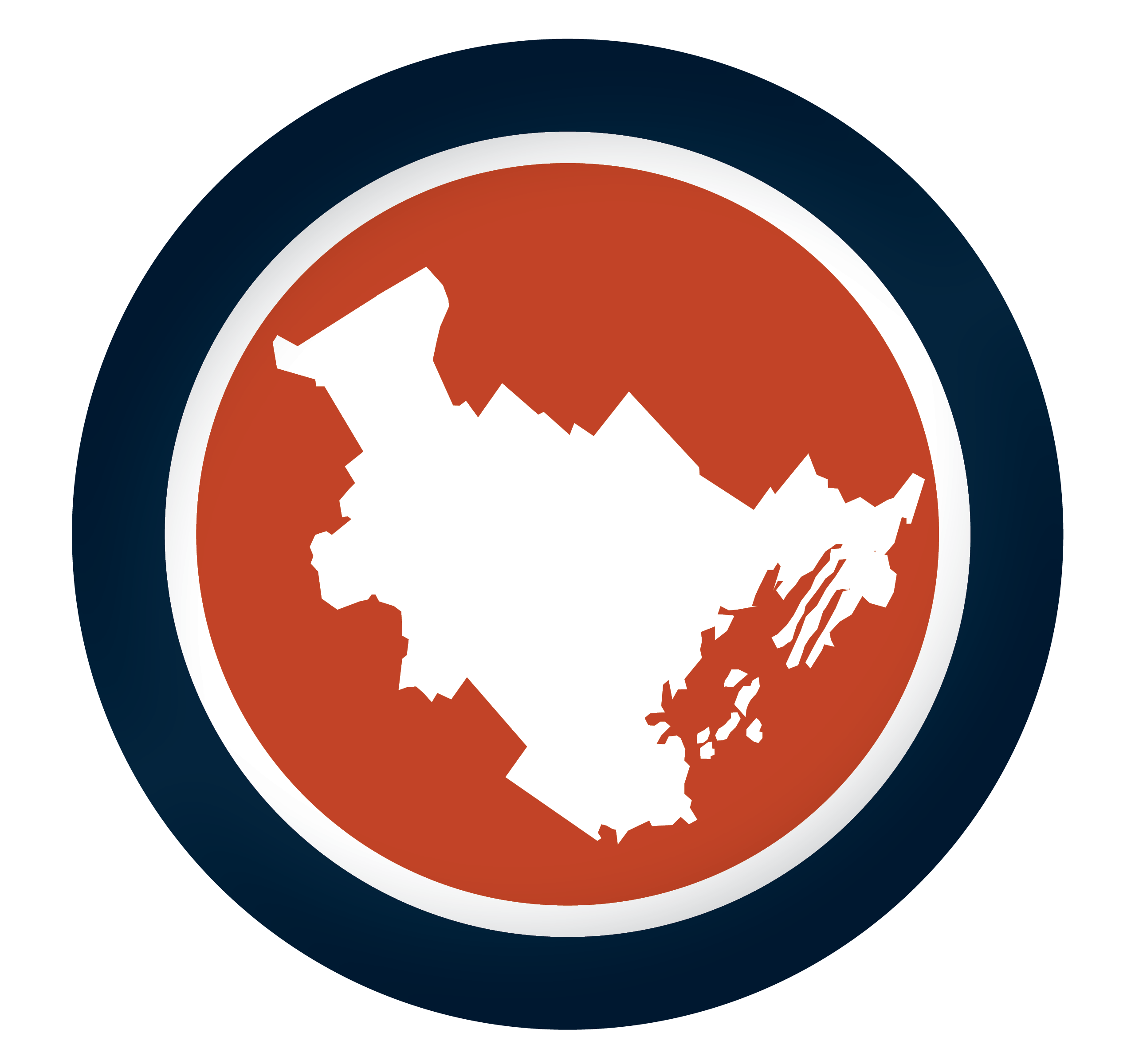 Cumberland County Public Health
Cumberland County has received about $650K over the past 2 years and expect about $210K a year
Coordination
Intervention
$65K Half of the salary for Brandon Irwin, Behavioral Public Health Manager
$80K grant for innovation or capacity building in treatment.  To be announced shortly.
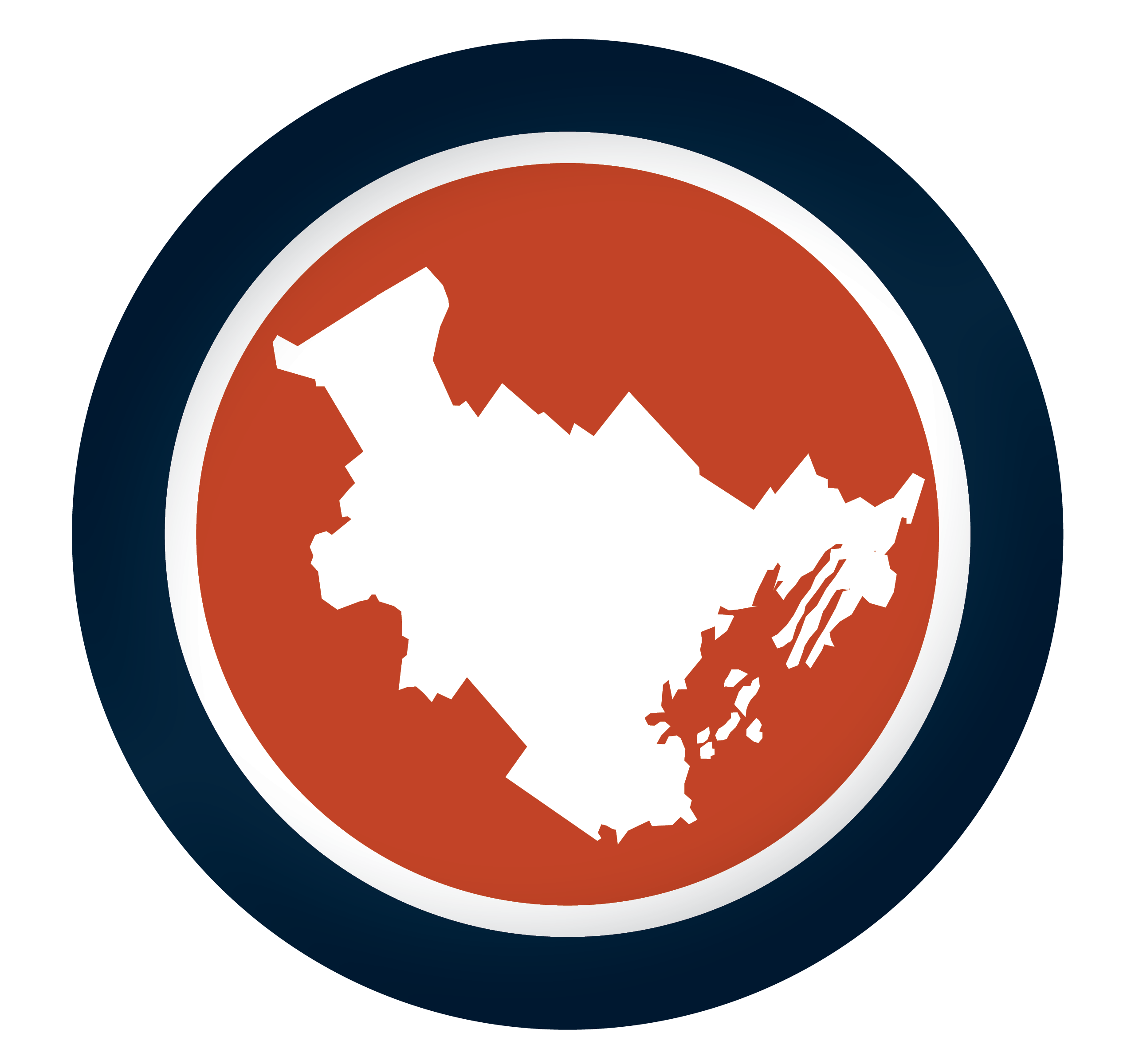 Cumberland County Public Health
What we’ve learned:

>No focused outreach to young people/families who lost a parent to overdose or incarceration

>Serious lack of tiered systems of support for young people and families impacted by SUD

>Schools and providers overwhelmed with BH needs

>More than 2500 “disconnected young people” in Cumb Co
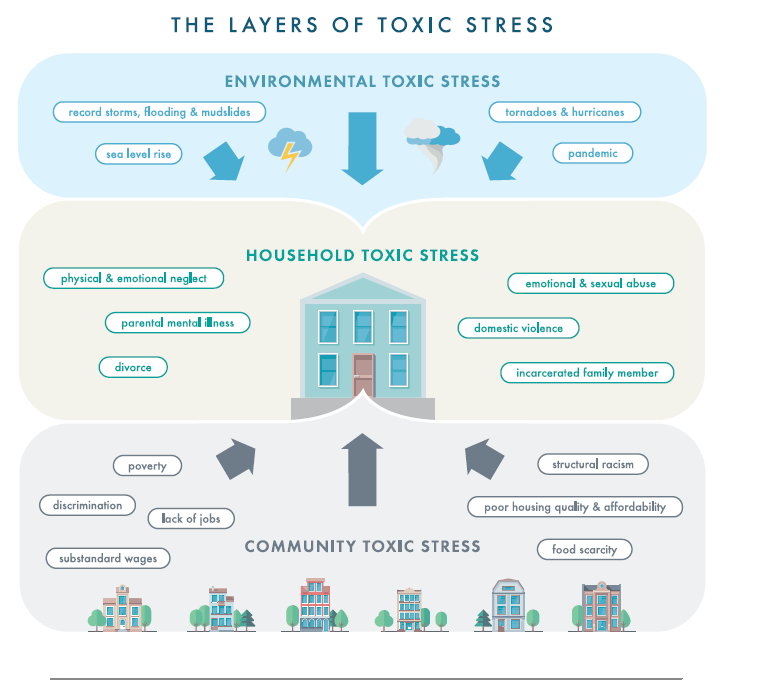 Cumberland County Public Health:
 Coordinated Rapid Response Pilot Idea
Coordinator
Supports coordination among the network of RJ, Youth Serving Orgs, behavioral health programs, & Out of school time programs in Cumberland County
Understands available resources (basic needs and BH) for young people & families 
Assesses and collects gaps from young people, orgs, and navigators
Helps build capacity of orgs to fill gaps 
Organizes training for the network as needed
Provides individual and group support to navigators
Coordinator
Youth Navigator
Youth Navigator
Network of Youth Orgs, RJ, OOST, BH programs
Youth Navigators
Youth Navigator
Possible Funding Sources:
Local Opioid Settlement funds 
Dept. of Justice 
SAMHSA 
CDC
Local Philanthropy
Imbedded in schools and community based orgs
Takes referrals from school, families, police, & community based organizations
Quickly builds understanding of young person’s goals and needs
Connects with families if possible
Provides warm handoffs to other orgs and resources that match goals/needs
Questions and Comments
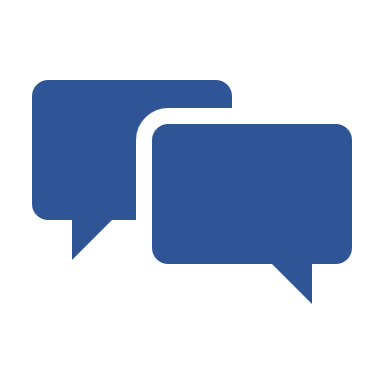 Liz Blackwell-Moore
Blackwell-moore@cumberlandcounty.org
207-749-5251